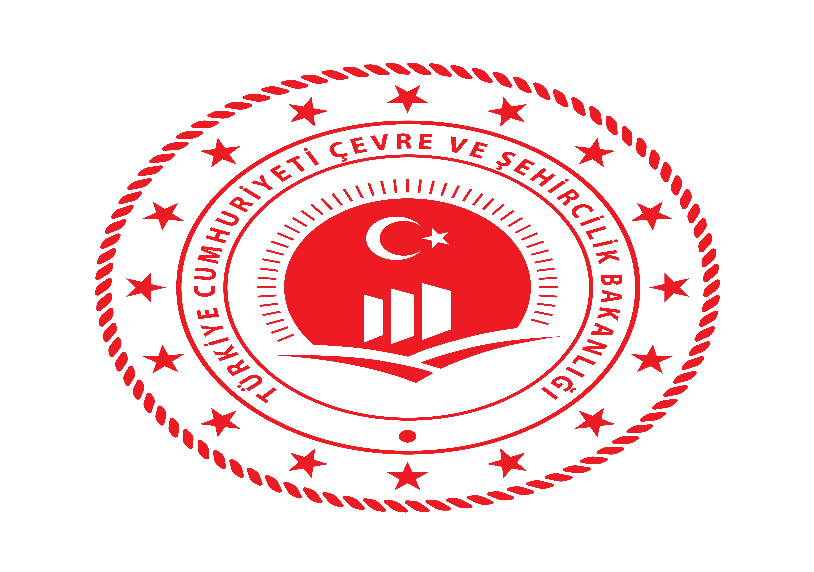 Kamu kurumsal rİsk yönetİmİ
RİSK VE KURUMSAL RİSK YÖNETİMİ
KURUMSAL RİSK YÖNETİMİ YAKLAŞIMI
RİSK İLETİŞİMİ
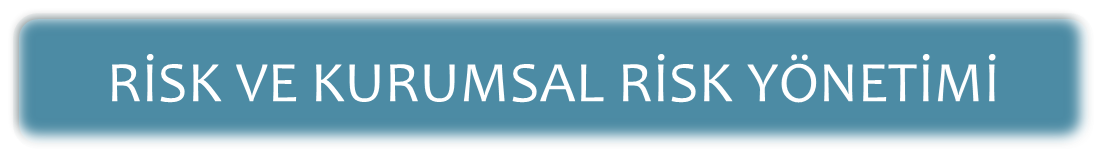 Kurumların stratejik amaç ve hedeflerini gerçekleştirmesini etkileyebilecek olay ve durumların;
Belirlenmesi
Ölçülmesi
Önceliklendirilmesidir.
Ve bu sayede ortaya çıkabilecek zararın azaltılması, fırsatların değerlendirilmesi, gerekli ve yeterli eylemlerin zamanında gerçekleştirilmesi sağlanır.
Kurumsal Risk Yönetimi Nedir?
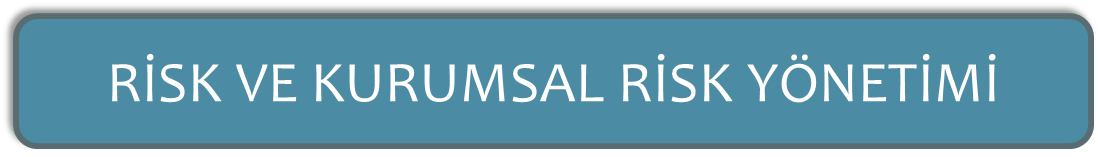 KRY’nin Kurumlara Katkıları;
Kurumun ortak risk algısının oluşmasını destekler.
Kurumun risklerini yönetmede proaktif davranmasını sağlar.
Kurumun faaliyetlerinde süreklilik sağlanması için makul güvence sağlar.
Risklerin sadece tehdit olarak değil fırsat olarak da görülmesini sağlar.
Risklerin değerlendirilmesi ve önceliklendirilmesi ile ölçülü risk almayı teşvik eder.
İç kontrol ve iç denetim fonksiyonlarının etkinliğini artırmaya yardımcı olur.
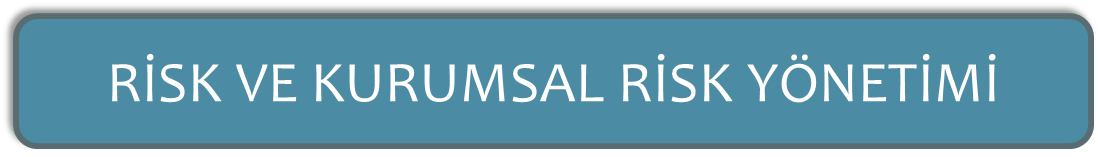 KRY’nin StratejikPlanlama İle İlişkisininKurulması;
KRY yaklaşımını uygulanmasını, kamu idarelerinin stratejik planlama süreci tetikler.
KRY’nin ana odağı, stratejik amaç ve hedeflere yönelik risklerin yönetimidir.
Bu seviyedeki risklerin belirlenmesi süreci, stratejik planlama kapsamında amaç ve hedeflerin belirlenmesi süreci ile eş zamanlı olarak yürütülmelidir.
Stratejik planını hazırlamış ve yayınlamış kamu idareleri, KRY sürecini var olan stratejik planları üzerinden yürüterek başlatır.
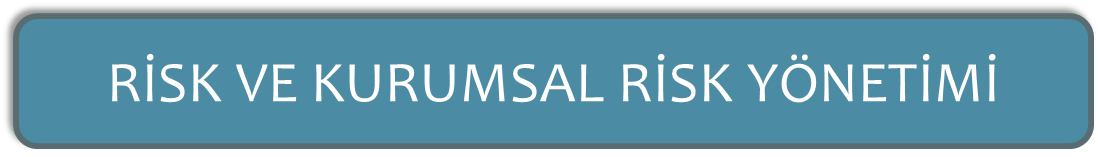 KRY, kurumun doğru stratejİ seçmesİnde ve stratejİk amaç ve hedeflere ulaşmasInda önemlİ bİr araçtIr!
Üst Yönetimin «Gitmek İstediğimiz Yere Nasıl Ulaşabiliriz?» sorusuna cevabını risk bilgisi ile cevaplamasını sağlar.
Stratejik planın hazırlanması süreci ile başlar fakat bu sürecin bitmesi ile sona ermez.
Hazırlama aşamasında belirlenen öncelikli riskler, «Risklerin İzlenmesi ve Raporlanması» bölümünde belirtilen periyotlarla izlenir, raporlanır, gözden geçirilir.
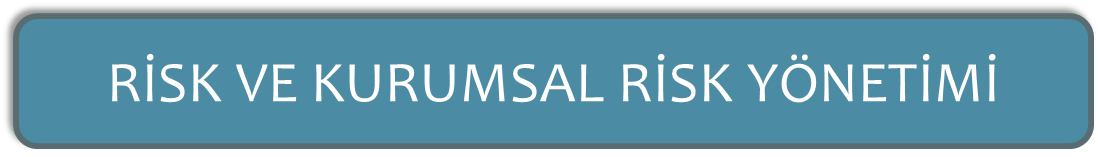 Kurumun stratejik amaç ve hedeflerine yönelik olası risklerini belirlemesini, değerlendirmesini ve bunun ışığında öncelikli risklere yönelik gerekli eylemlerin gerçekleştirilmesini sağlayarak, kurum performansını artırır.
Kurum genelinde uygulanan performans faaliyetlerini izleme ve değerlendirme, performans göstergelerinin ölçülmesi ve sapmaların raporlanması süreçleri, kurumda uygulanmakta olan KRY süreçlerinin etkinliği hakkında bilgi verir.
KRY’nin Performans İle İlişkisinin Kurulması;
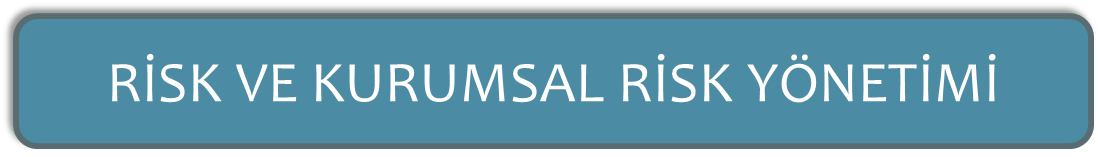 Performans göstergelerinde bir sapma olması sonucunda, hedeften sapmaya neden olan durumun KRY kapsamında olup olmadığı kontrol ederek,
Performans gösterge sonuçlarında yaşanan sapmaların nedenlerini araştırarak,
İlişkilendirilmiş performans göstergeleri ile öncü risk göstergelerinin sonuçlarının karşılaştırmasını yaparak göz önünde bulundurmalıdır.
Kamu idareleri bu iki yönlü ilişkiyi;
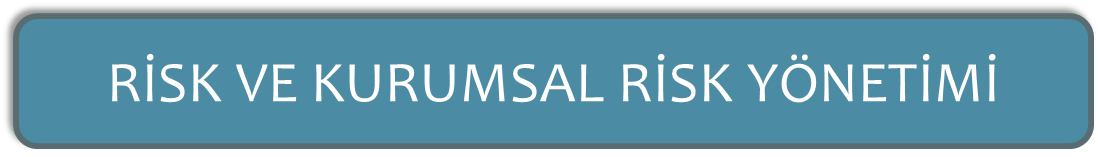 Stratejik yönetim sürecinde, «nereye gitmek istiyoruz?» sorusunun cevabı kurumun misyonu, vizyonu ve temel değerlerini ortaya koyar. 
Tüm bunlar kurum çalışanlarının riske yaklaşımına zemin oluştururken, kurumun, stratejik amaç ve hedeflerini belirlemede ve bu hedeflere ulaşmada izleyeceği yol ise KRY yaklaşımını oluşturur.
KRY’nin Yönetişim ve Kültür İle İlişkisinin Kurulması;
Kamu idareleri stratejik planlama aşamasında misyon, vizyon ve temel değerlerini göz önünde bulundurmalı, belirledikleri misyon, vizyon ve temel değerlerin stratejik amaç ve hedefleriyle uyumlu olup olmadığını değerlendirmelidir. Misyon, vizyon ve temel değerler ile uyumlu bir stratejik planlama, kurumun etkin bir KRY yapısı kurmasına katkı sağlar.
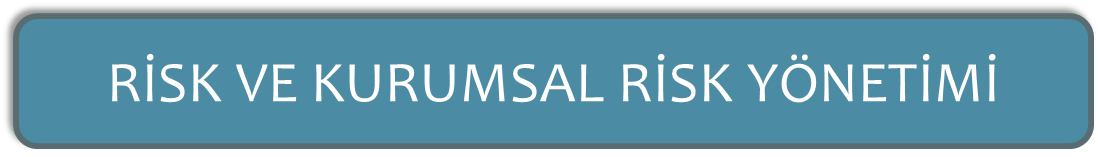 Kurum kültürü, kurumun yönetici ve çalışanları tarafından benimsenen temel değerleri ve davranışları yansıtır ve kurumun risk kültürünü etkiler.
Risk kültürü ise, kurumun risk seviyesinin ne seviyede olduğunu, ortak risk algısının varlığını, kurumun riskten kaçınma ile risk almaya istekli olma aralığında nasıl konumlandığını ortaya koyar.
Kurum Kültürü veRisk Kültürü
Kurum kültürü ile risk kültürü birbirleriyle etkileşim halindedir. Kurum kültürü, KRY’nin nasıl uygulanacağına, risklerin nasıl tanımlanacağına, nasıl önceliklendirileceğine, nasıl yönetileceğine, nasıl raporlanacağına ve izleneceğine etki eder.
Kamu İdarelerİnde etkİn bİr KRY İçİn kurum İçerİsİnde ortak bİr yaklaşIm oluşturulmasI gerekİr!
Kurum içerisinde risk kültürünün oluşmasına yardımcı olacak hususlar ise;
Üst yönetimin riske yaklaşımı, üst politika belgelerinde yer alan plan ve programlar ile yansıtılmalı,
KRY süreci sadece belirli bir birimin, yöneticinin ya da çalışanın görevi olarak algılanmamalı,
Üst yönetim KRY desteklemeli ve kurumun genelinde tüm yöneticiler ve çalışanlar tarafından sahiplenilmesini sağlayacak güçlü bir liderlik yapısı kurmalı,
KRY konusunda tüm çalışanlar farkındalık eğitimi almalı
Risk tecrübelerinin etkin bir şekilde aktarılması adına kurumsal iletişim ve raporlama yapısı şeffaf bir şekilde kurgulanmalı,
Kurum içinde hesap verilebilirlik tüm birimlerde yaygınlaştırılmalıdır
şeklinde sıralanabilir.
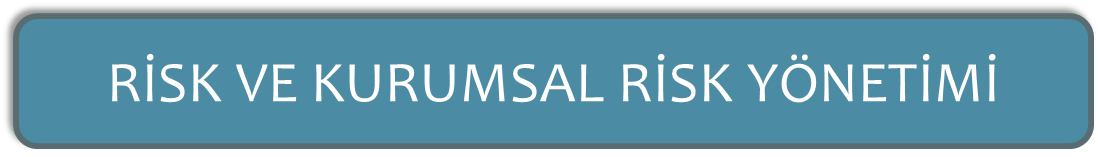 Kurum bünyesinde uygulanacak KRY yaklaşımını içeren belgedir.
Kurumun ihtiyaçları göz önünde bulundurularak ve rehber ile uyumlu olarak Strateji Geliştirme Birimi tarafından hazırlanır ve yıllık periyotta gözden geçirilir.
Bir önceki sene edinilen tecrübeler doğrultusunda gerekli görülürse güncellenir.
Üst yönetim tarafından onaylanarak tüm birimlerin bilgilendirilmesi adına yayımlanır.
Risk Strateji Belgesinin Oluşturulması:
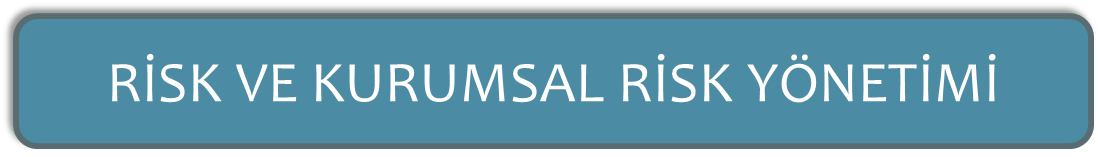 RSB’de Yer AlmasıGereken Bölümler:
KRY Amaç ve Kapsamı
KRY Yaklaşımı
Öncelikli Risk Alanları
Risk Evreni (Ana Risk Kategorileri)
Risk Etki Kriterleri
İzleme Kapsamı
Raporlama Kapsamı
KRY’ne İlişkin Rol ve Sorumluluklar
KRY Farkındalık Eğitimi İçeriği
KRY Çalışma Takvimi
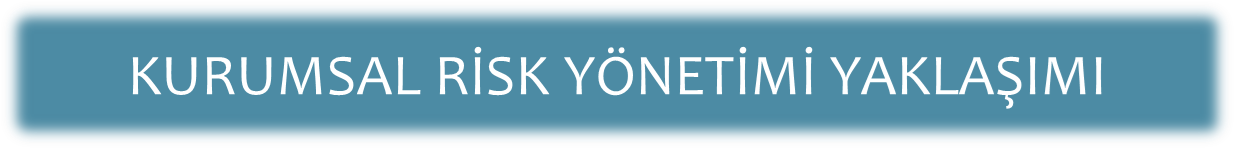 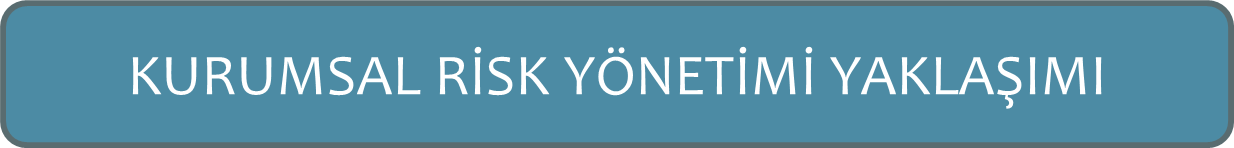 Kamu idarelerinin tabi olduğu iç ve dış çevre, faaliyet gösterdiği alan, faaliyetleri, sunduğu ürün ve hizmetleri, maruz kalabileceği risklerin kaynağını oluşturur. 
KRY yaklaşımının başlangıç noktası, stratejik planlama çalışmaları kapsamında gerçekleştirilen durum analizi aşamasıdır. 
Bu aşamada, durum analizi çalışmalarında ulaşılan tespitlerden faydalanılarak kurumun risk evreni (ana risk kategorileri) belirlenir.
Dış Riskler
Stratejilerle ilişkili Riskler
Kurum İçinde Yönetilebilecek Riskler
(Operasyonel riskler, Finansal riskler, Stratejik riskler, Uyum riskleri, İtibar riskleri)
1.Risklerin Belirlenmesi
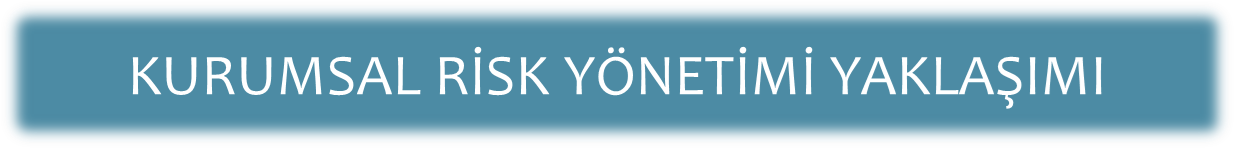 KRY, kurumun doğru stratejiyi seçerek hedeflerine ulaşmasında yardımcı bir araçtır. Bu kapsamda, KRY sadece strateji seçimi ile ortaya çıkan ve yönetilen riskleri değil, strateji seçimi öncesinde ve seçim aşamasında göz önünde bulundurulması gereken riskleri de kapsamalıdır.
Risklerin Stratejik Amaç ve Hedefler Seviyesinde Ele Alınması:
Stratejik planlama aşamasında tanımlanan amaç ve hedefler, kurum kaynaklarının öncelikli olarak tahsis edileceği alanları belirlediğinden kurumun, bu öncelikli alanlarda maruz kalabileceği risklere odaklanması, söz konusu riskleri tespit etmesi ve yönetmesi gerekir.
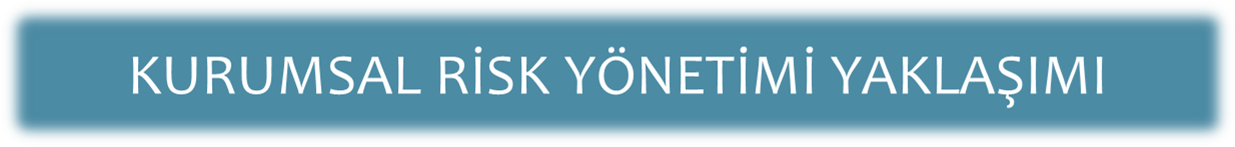 Stratejik Amaç Ve Hedefler Seviyesinde Risk Belirleme Süreci:
Stratejik amaç ve hedefler belirlenmeden önce;
1.Kurumun tabi olduğu yasal düzenlemeler ve üst politika belgeleri  esas alınır.
2.Kurumun misyon, vizyon ve temel değerleri göz önünde bulundurulur.
Stratejik amaç ve hedefleri belirleme aşamasında;
3.Kurumun maruz kalabileceği riskler göz önünde bulundurularak uygun stratejik amaç ve hedef seçimi yapılır.
Stratejik amaç ve hedefler belirlendikten sonra;
4.Belirlenen amaç ve hedefler doğrultusunda riskler belirlenir.
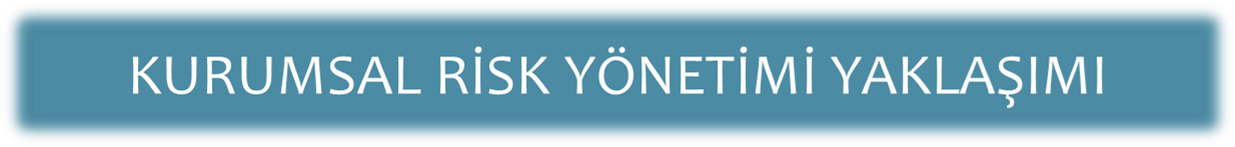 Kurumun amaçları doğrultusunda kabul etmeye hazır olduğu en yüksek risk düzeyi, kısaca risk alam istekliliğidir.
Risk İştahı
Risk iştahı, kurumun hangi alanda ne kadar riski üstlenmeye istekli olduğuna karar vermesi açısından önemlidir ve stratejik planlama aşamasında amaç ve hedefler ile birlikte değerlendirilerek belirlenir.
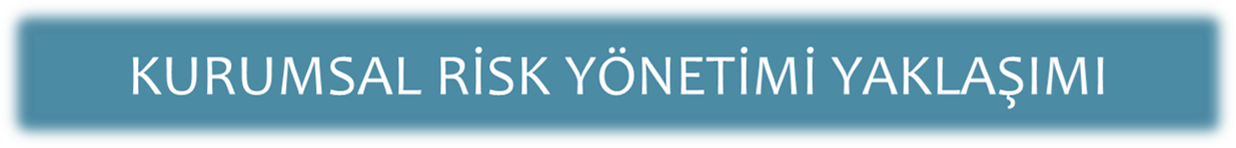 Kurumun hedefleri bazında tanımlanan risk iştahı seviyesi, Üst Yönetim tarafından kurumun ortak risk algısı çerçevesinde belirlenir. Yüksek risk iştahı büyük kayıplara neden olabileceği gibi gereğinden düşük seviyede risk iştahı tanımlaması da kurumun fırsatları değerlendirmesine engel teşkil edebilir.
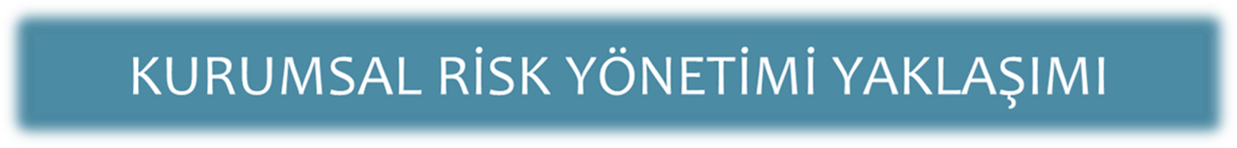 Kurumun faaliyetlerine son vermeden alabileceği en yüksek risk düzeyidir.
Risk kapasitesi;
Risk iştahı ile birlikte değerlendirerek hedef bazında tanımlanır.
Her hedef için tanımlanmaz. Risk iştahı yüksek olarak sınıflanan hedefler için risk kapasitesi tanımlanır.
Nicel veya nitel olarak tanımlanabilir.
Risk Kapasitesi
Risk iştahının risk kapasitesinin üzerinde tanımlanması durumunda, kurum söz konusu risklerin neden olabileceği zararlara dayanamayabilir. Bu sebeple, risk iştahı tanımlanırken risk kapasitesi göz önünde bulundurulmalıdır.
Stratejilerle ilişkili riskler risk kapasitesinin üzerinde ise, söz konusu stratejik amaç ve hedefler stratejik planlama aşamasında gözden geçirilerek revize edilmelidir.
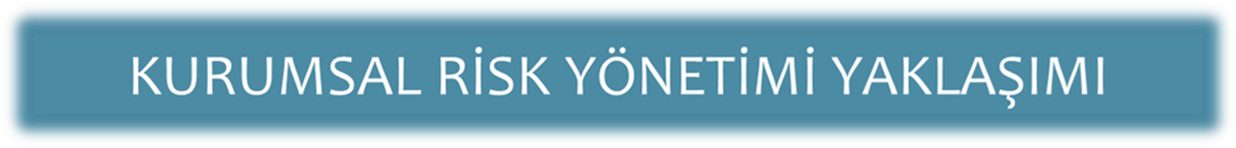 Risklere ilişkin ana odak noktalarını yansıtan risk evreninin ve risklerin belirlenmesinden sonraki adım, risklerin değerlendirilmesidir.
Risk seviyelerinin belirlenmesi (risklerin ölçülmesi)
Risklerin önceliklendirilmesi
Risklerin Değerlendirilmesi
Kurumların karşı karşıya kaldıkları her risk, eşit düzeyde öneme sahip değildir. Her riskin yönetilmeye çalışılması, kamu kaynaklarının etkili, ekonomik ve verimli kullanılması ilkesiyle çelişeceği ve maliyet etkin bir yaklaşım olmayacağı için, kaynak kısıtları dikkate alınarak ve hangi risklerin yönetimine odaklanılacağı tespit edilerek riskle önceliklendirmeye tabi tutulur.
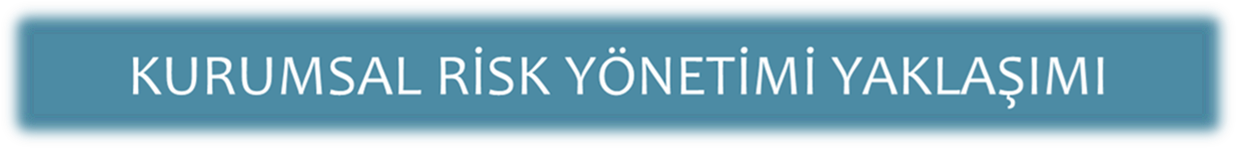 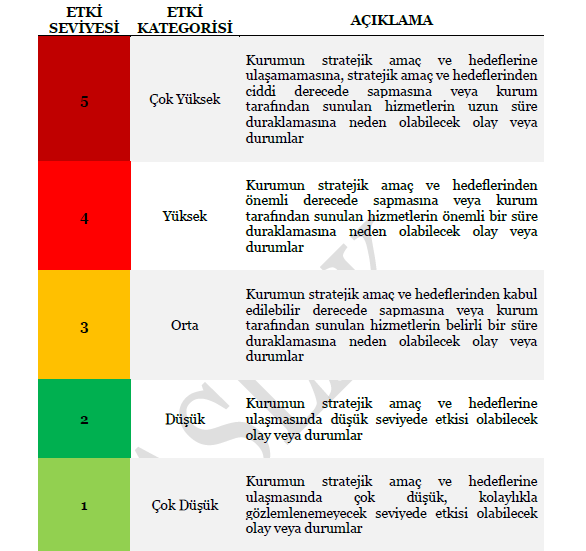 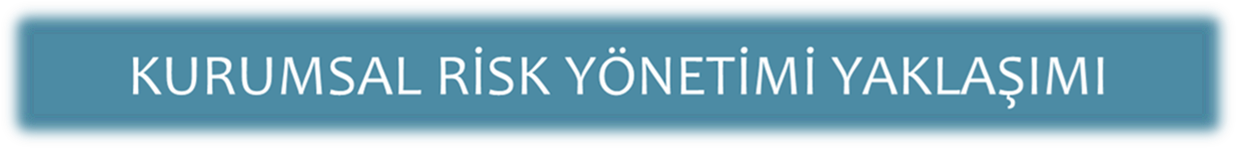 Doğal Risk Seviyesi
Kurum tarafında riske yönelik herhangi bir risk yönetimi uygulamadan önceki risk seviyesidir.
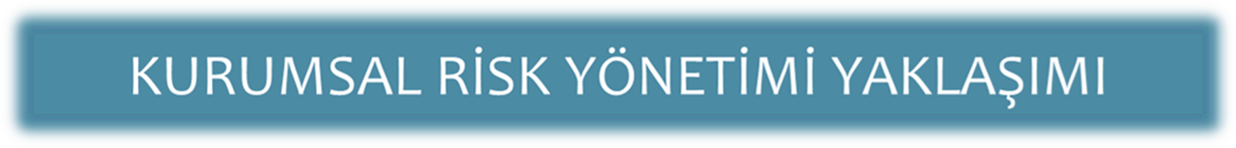 Artık Risk Seviyesi
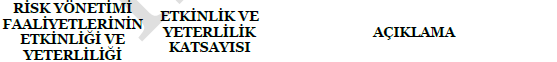 Kurum tarafından riskin etkisini veya olasılığını azaltmak için yürütülen mevcut risk yönetimi faaliyetlerinden sonra arta kalan risklerdir.
Artık risk seviyesi hesaplanırken doğal risk seviyesi ile mevcut risk yönetimi faaliyetlerinin etkinliği ve yeterliliği birlikte değerlendirilir.
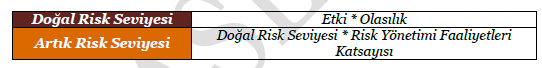 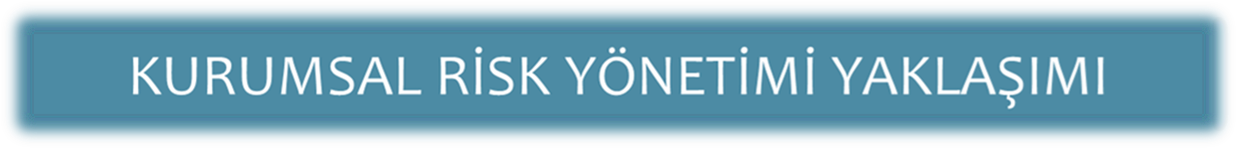 Mevcut Risk Faaliyetlerinin Etkin ve Yeterli Kabul Edilmesi ya da Geliştirilmesine İlişkin Karar Verilmesinde Bazı Hususlar Dikkate Alınmalıdır:
Mevcut risk yönetimi faaliyetleri, riskin seviyesini kurum için kabul edilebilir düzeye indiriyor mu?
Alınan önlemler, gerçekleşebilecek önemli kayıpları önlüyor mu?
Risk yönetimi faaliyetlerinin yürütülesi için kurum yeterli kaynağa sahip mi?
Kurum kaynakları risk yönetimi faaliyetlerinde etkin kullanılıyor mu?
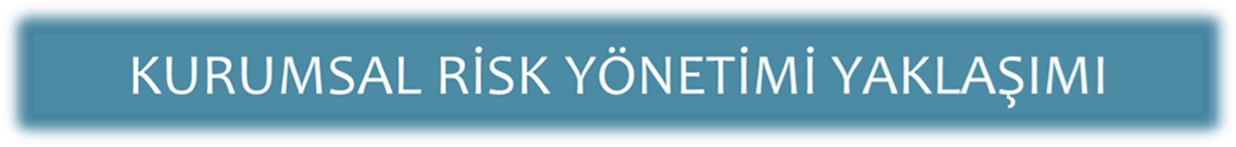 Risklerin Önceliklendirilmesi
Kurumun risk iştahına yaklaşan riskler öncelikli olarak ele alınmalıdır.
Tek başına yüksek seviyeli değerlendirilmeyen bir risk diğerleriyle birleştiğinde stratejik amaç ve hedefleri etkileyebilecek bir risk haline gelebilir. Dolayısıyla, risklerin değerlendirilmesi aşamasında birbirleriyle olan ilişkilerinin göz önünde bulundurulması gerekir.
KRY yaklaşımında, kamu idareleri tarafından stratejik amaç ve hedeflere ulaşılmasını etkileyebilecek öncelikli risklerin tespiti, stratejik amaç ve hedeflere yönelik güvencenin artırılması ve kamu kaynaklarının etkili, ekonomik ve verimli kullanılması açısından önemlidir.
Risklerin etki ve olasılık seviyeleri ile kurumun mevcut risk yönetimi faaliyetleri göz önünde bulundurularak ulaşılan artık risk seviyeleri üzerinden riskler önceliklendirmeye tabi tutulur.
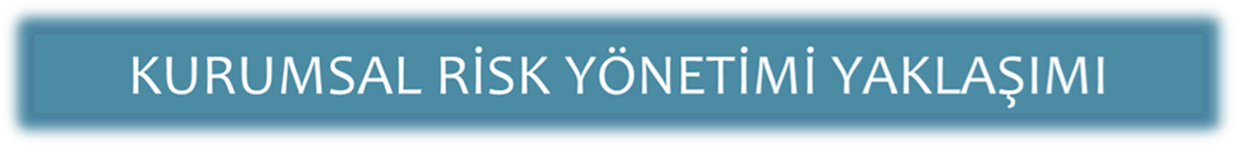 Kurumun stratejik amaç ve hedeflerini etkileyebilecek çok yüksek ve yüksek seviyeli risklerin takibinde kullanılır ve artık risk seviyesi «yüksek ve çok yüksek» riskler için belirlenir.
Artık risk seviyesi tanımlandıktan sonra ve riskler önceliklendirildikten sonra öncü risk göstergeleri belirlenmelidir.
Her bir öncü risk göstergesine hedef tanımı yapılmalıdır.
Üst yönetim tarafından periyodik olarak takip edilmelidir.
Yapılan raporlamalarda gösterge sonuçlarına göre riske yönelik alınan kararlar ve gerçekleştirilecek eylemler gözden geçirilmeli ve gerekirse yeni risk yönetimi faaliyetleri tasarlanmalıdır.
Öncü RiskGöstergelerinin Belirlenmesi
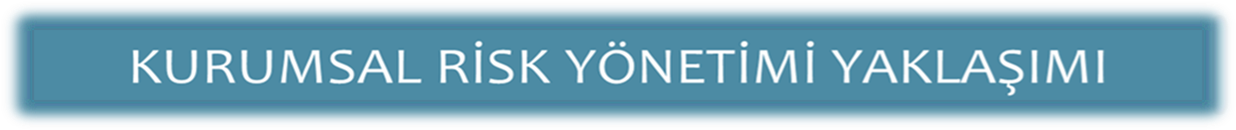 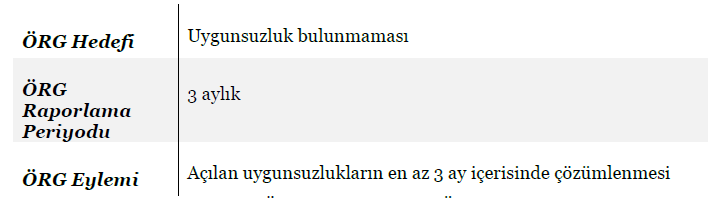 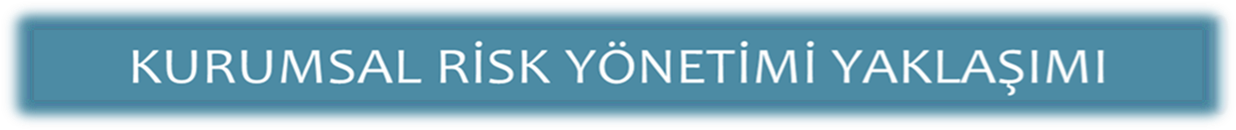 Riske Yönelik Alınacak Kararların Belirlenmesi:
Risklerin belirlenmesi, değerlendirilmesi ve önceliklendirilmesi sonrasında, söz konusu risklere yönelik gerçekleştirilecek eylemlere karar verilmesidir.
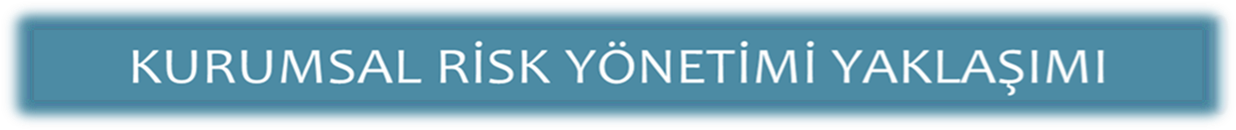 Riskler, değişen iç ve dış koşullara bağlı olarak zaman içinde değişim gösterebilir veya yeni riskler ortaya çıkabilir. Risk seviyelerinde ve önceliklerinde veya kurumun riske yaklaşımı ile iştahında değişiklikler olabilir.
Daha önce etkin ve etkili olan risk yönetimi faaliyetleri kurum hedefleriyle uyumsuz hale gelebilir, faaliyetler yetersiz kalabilir veya kullanılamaz hale gelebilir risklere karşı uygulanması kararlaştırılan eylem planları planlandığı gibi uygulanamayabilir.
Bunlara sebep olabilecek faktörler:
Değişen yönetim ve süreç yapısı
Teknolojik gelişmeler
Mevzuat değişiklikleri ve ekonomik gelişmeler
Risklerin İzlenmesi ve Raporlanması
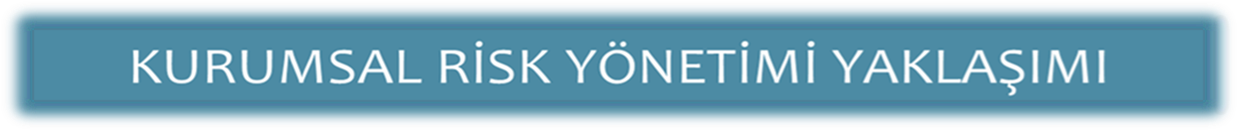 Risk İzleme Seviyeleri
KRY yapısının işleyişinden nihai olarak Üst Yönetim sorumludur. Ancak, tüm çalışanların risklerin yönetilmesi konusunda farklı seviyelerde sorumlulukları bulunmaktadır.
Sürekli izleme, kurumun günlük iş akışının bir parçası olarak gerçekleştirilirken, yönetim izlemesi ve bağımsız izleme ve inceleme belirli periyotlarla gerçekleştirilir.
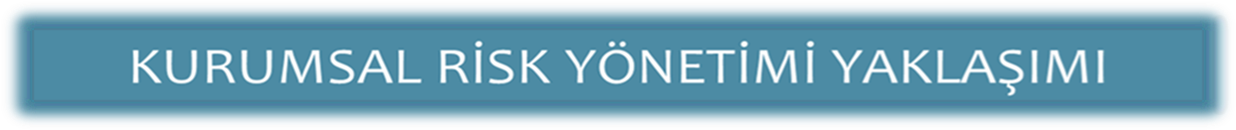 Asgari yapılması gereken raporlamalar;
Yıllık faaliyet raporunda risk raporlamalarına yer verilmesi
Sürekli izleme sonucu tespit edilen yeni ve değişen risklerin raporlanması
ÖRG takibi ve raporlanması
Riski indirgemek adına tanımlanan eylemlerin takibi ve raporlanması
Risklerin Raporlanması
Risk sahipliğinin desteklenmesi ve kurum içerisinde risk kültürünün yaygınlaştırılarak risklerin sistematik bir şekilde izlenmesi için önemlidir.
RİSK İLETİŞİMİ
Kamu idarelerinde KRY yaklaşımının etkin olarak işleyebilmesi için rol ve sorumlulukların tanımlanarak uygun seviyede paylaşımının sağlanması oldukça önemlidir.
Üst Yönetici
Kurul
Harcama Yetkilileri
Strateji Geliştirme Birimi
Çalışanlar
Mali Yönetim ve İç Kontrol Merkezi Uyumlaştırma Birimi
İç Kontrol İzleme ve Yönlendirme Kurulu
İç Denetim Birimi
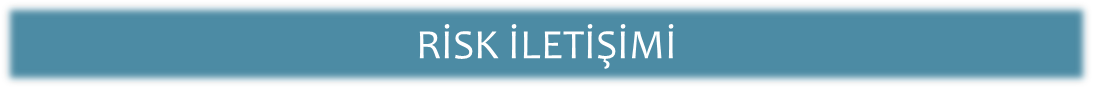 KRY yaklaşımı ile şekillenen risk kültürü kurumun iç kontrol ortamını etkileyerek kurum içerisinde kontrol faaliyetlerinin daha etkin bir şekilde yürütülmesine katkı sağlar. Aynı şekilde iç kontrol ortamının kurum içerisinde geliştirilmesi ile çalışanlar arasında risk ve kontrol algısının da gelişmesi sağlanır.
Kurumun stratejik amaç ve hedefleri ile bunları etkileyebilecek risklerin belirlenmesi aşamasında iç denetimin önceki dönemde tespit ettiği bulgular göz önünde bulundurulur.
KRY’nin İç Kontrol, İç Denetim Ve Dış Denetim ile İlişkisi
KRY yaklaşımının etkin uygulanabilmesi için iç kontrol, iç denetim ve dış denetim ile eşgüdüm içerisinde yürütülmesi gerekir.
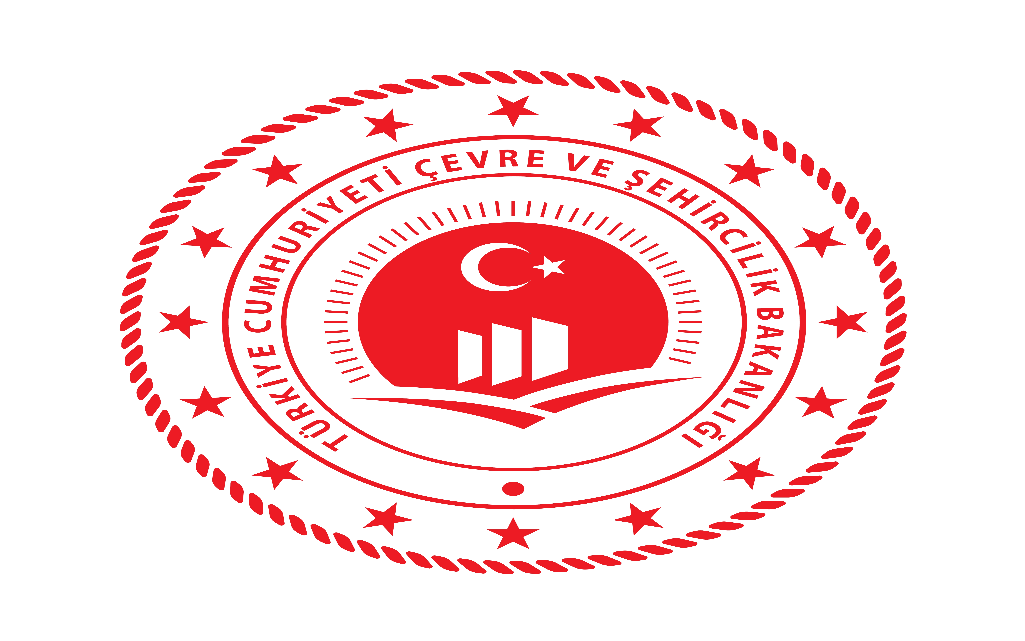 ÇEVRE VE ŞEHİRCİLİK BAKANLIĞI
STRATEJİ GELİŞTİRME BAŞKANLIĞI
İÇ KONTROL DAİRE BAŞKANLIĞI
2021